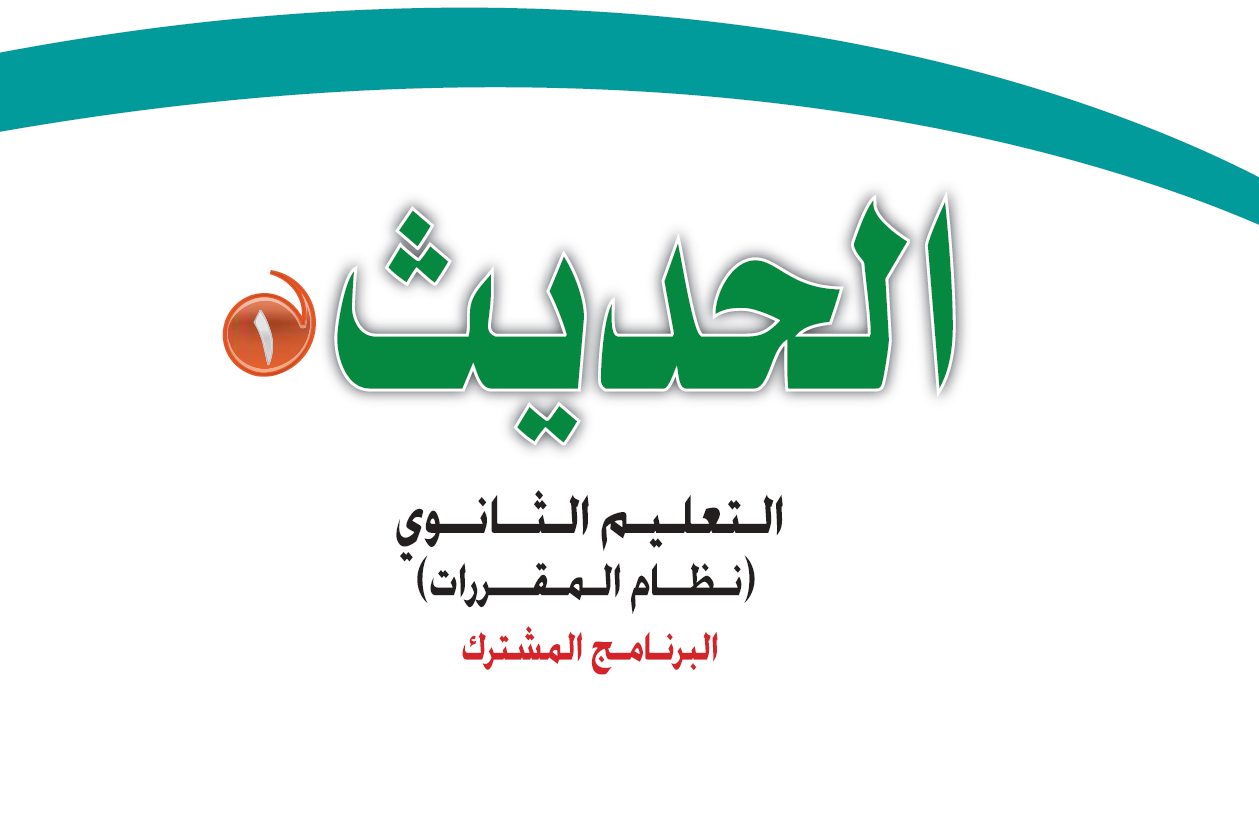 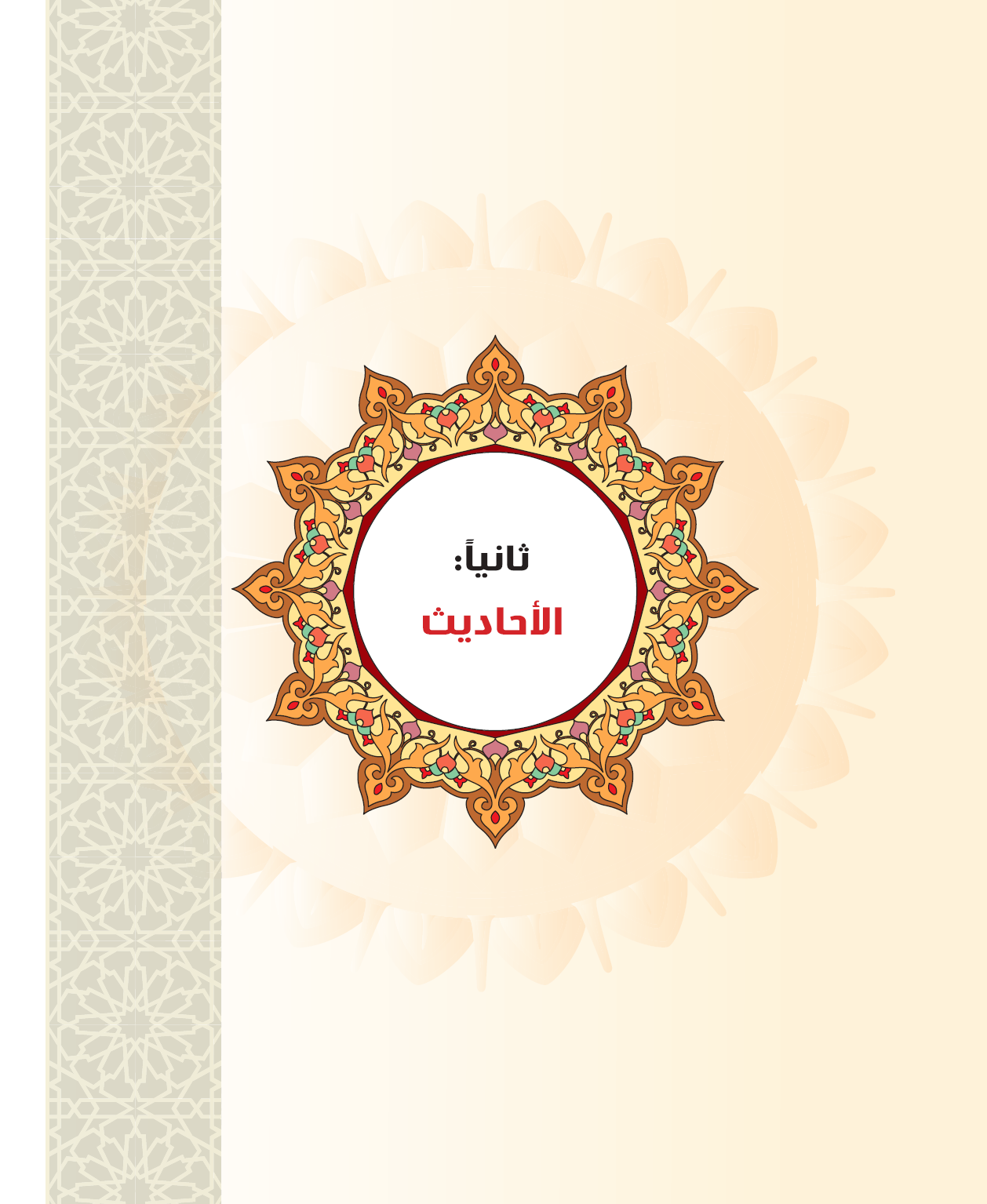 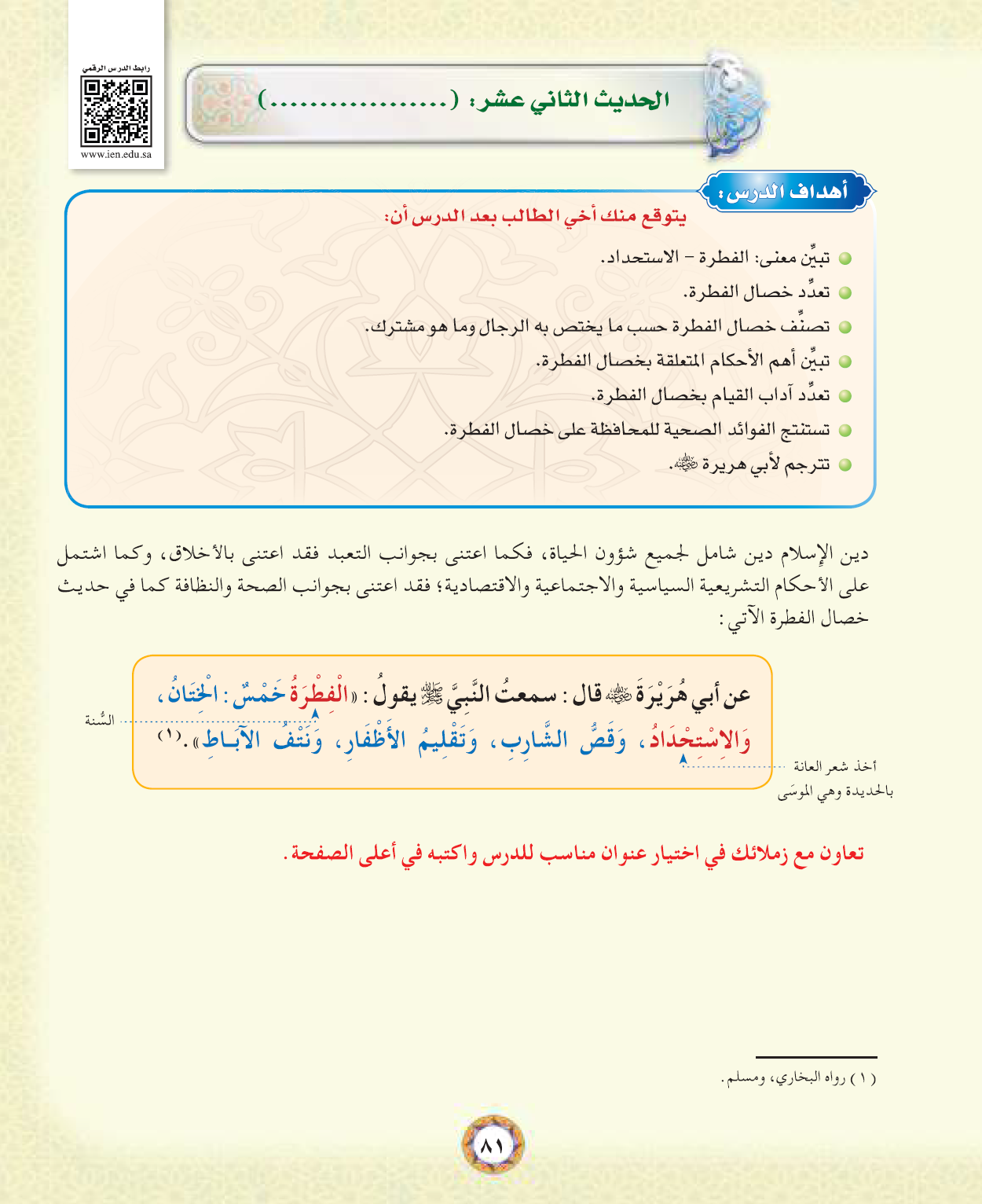 خصال سنن الفطرة
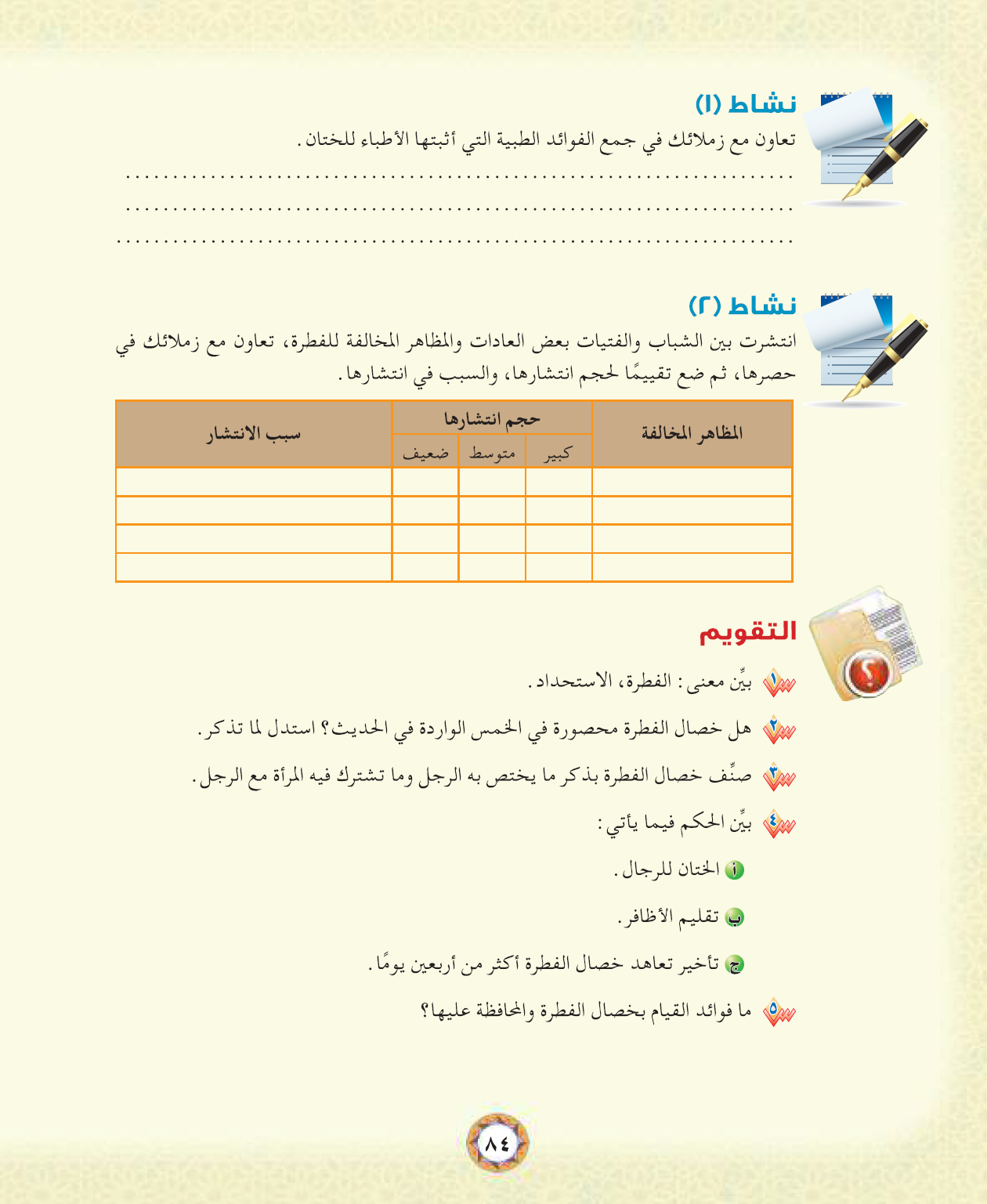 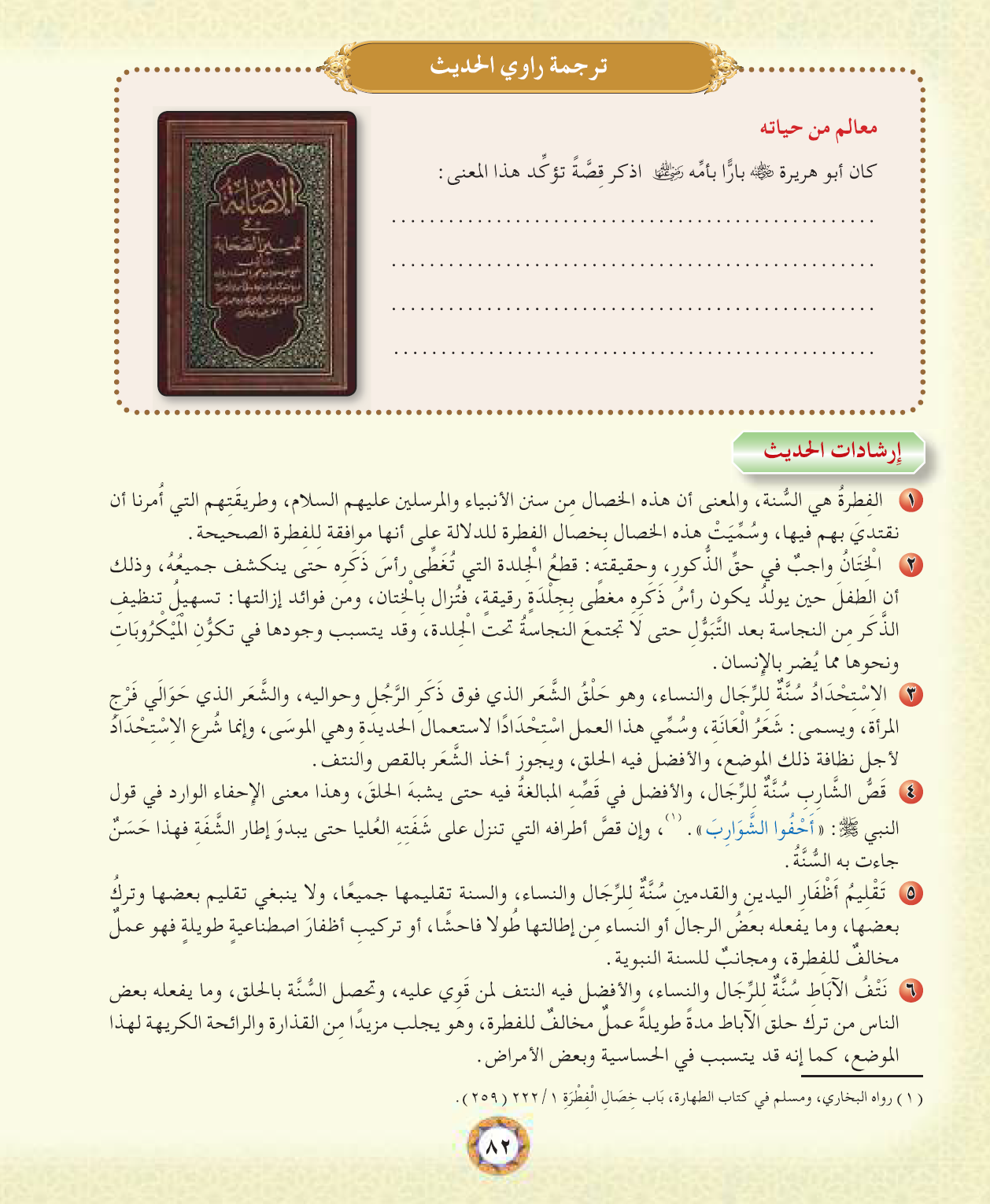 كان أبو هريرة  إذا أراد أن يخرج من بيته وقف على باب أُمِّه 
وقال : السلام عليك يا أُمَّتاه ورحمة الله وبركاته .
رحمك الله كما ربيتني صغيرا .
فتقول : وعليك السلام يا بُنَيَّ ورحمة الله وبركاته .
رحمك الله كما بررتني كبيرًا
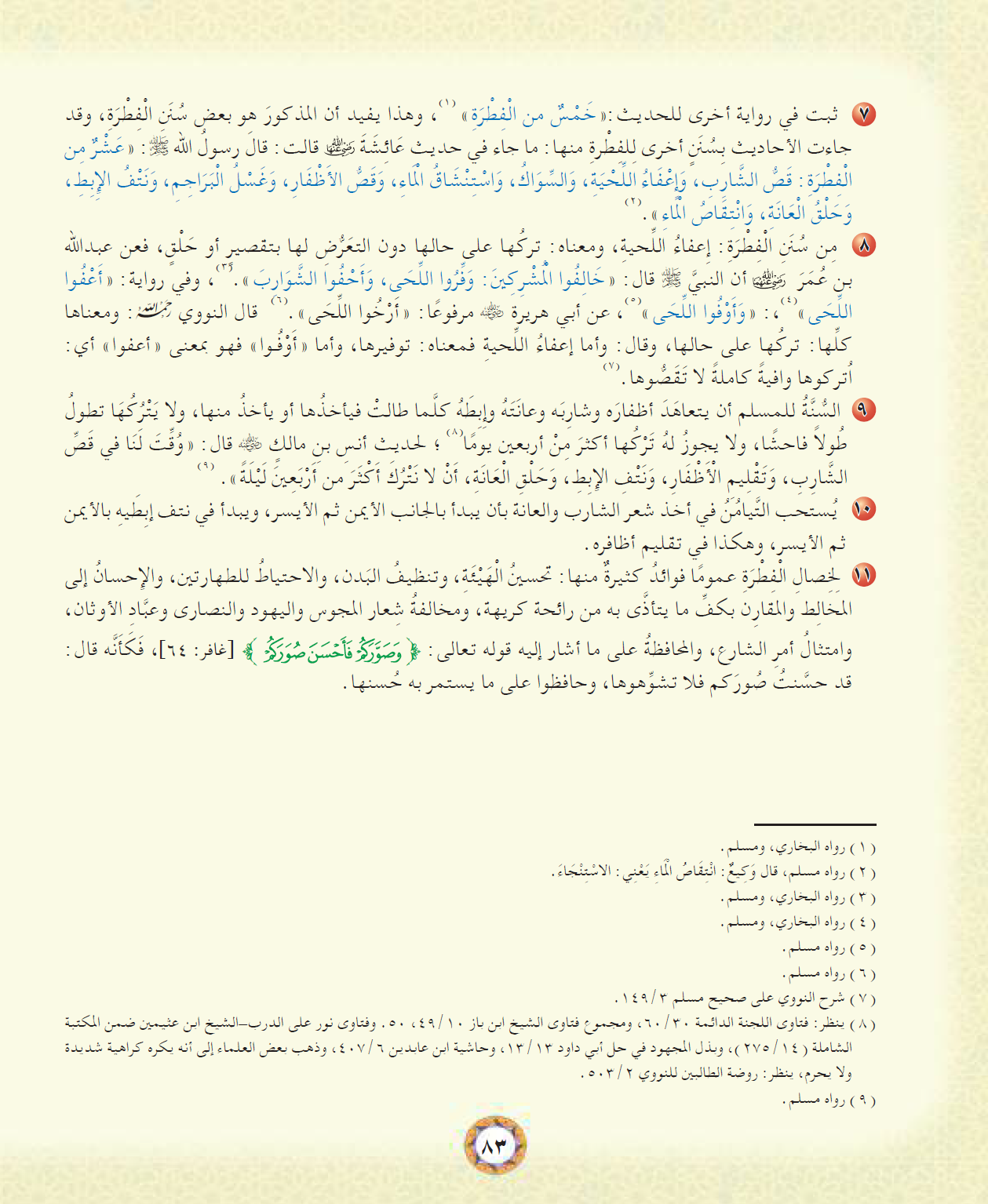 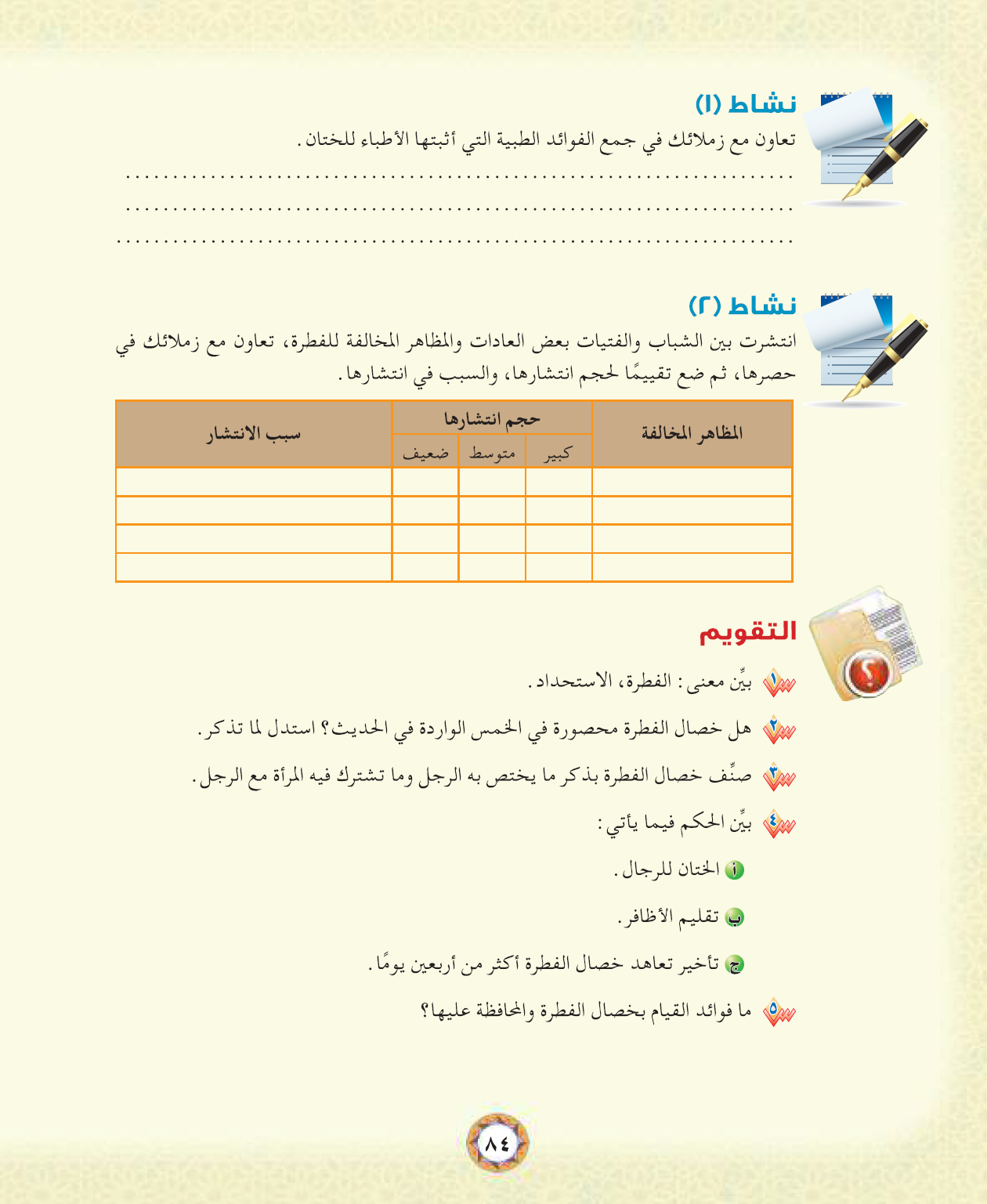 ج2:
ج5:
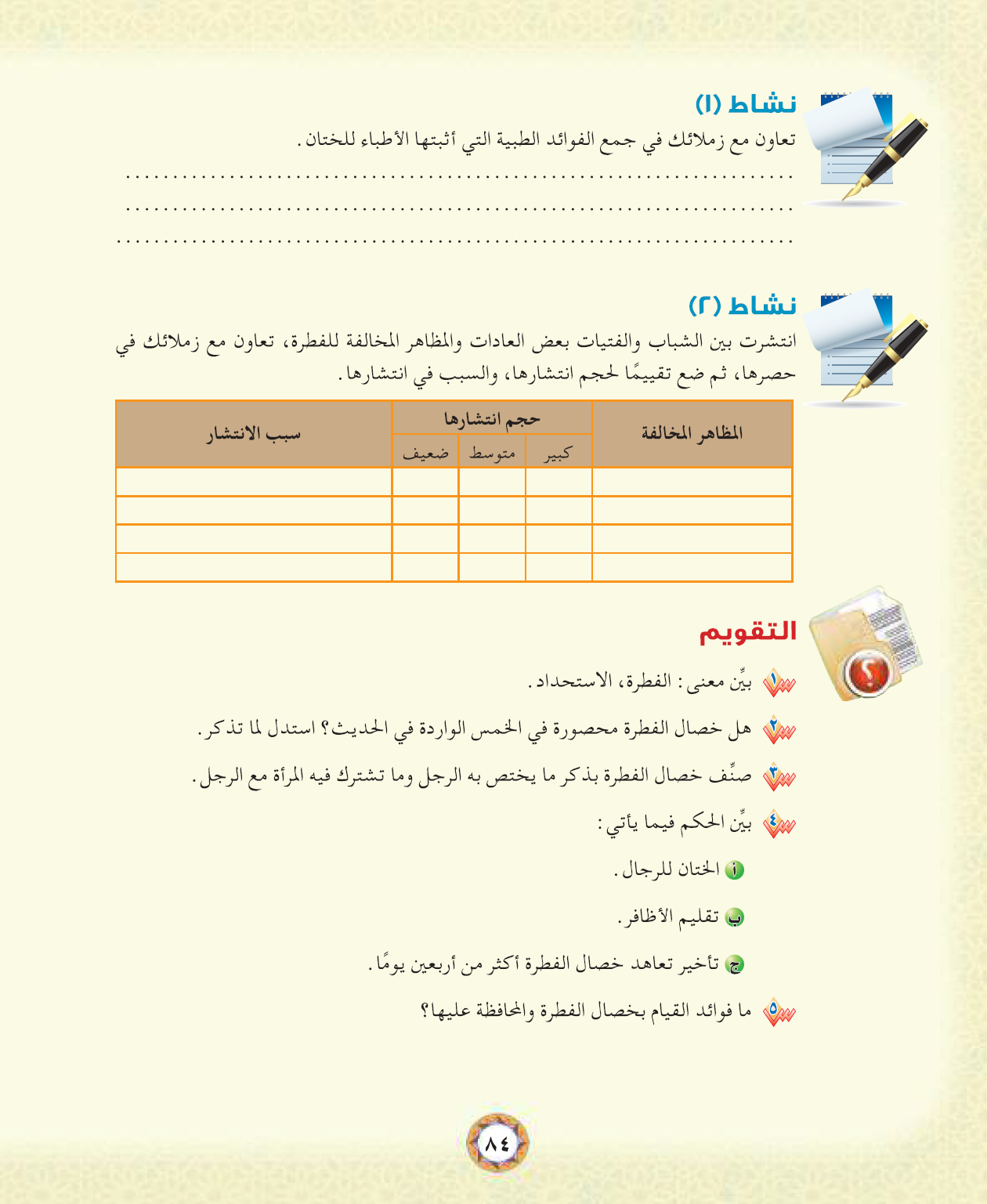 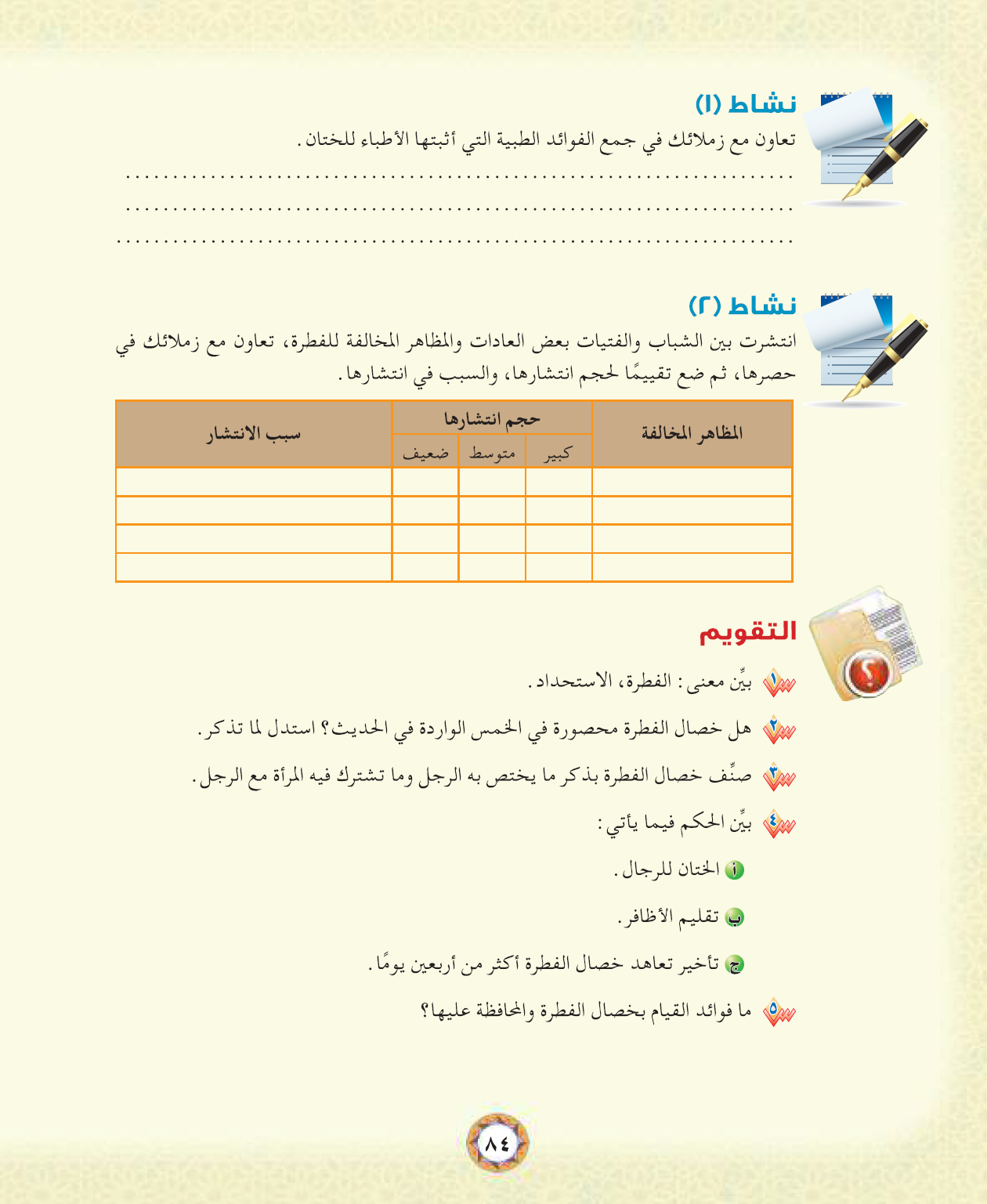 2) تقليل خطر الإصابة بالتهابات الجهاز البولي.
1) يُسهل من عملية غسل القضيب
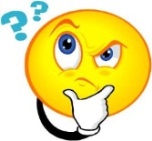 3) الحد من مشاكل القضيب كالعدوى
4) تقليل خطر الإصابة بسرطان القضيب
ص81
ص83
للرجال: الختان – قص الشارب
واجب
للرجال والنساء: الاستحداد -  تقليم الأظفار – نتف الآباط
سنــــــة
لا يجوز
ص83